Образ творца в искусстве
К. Вреденбург «Художник Ян Беккер за работой»
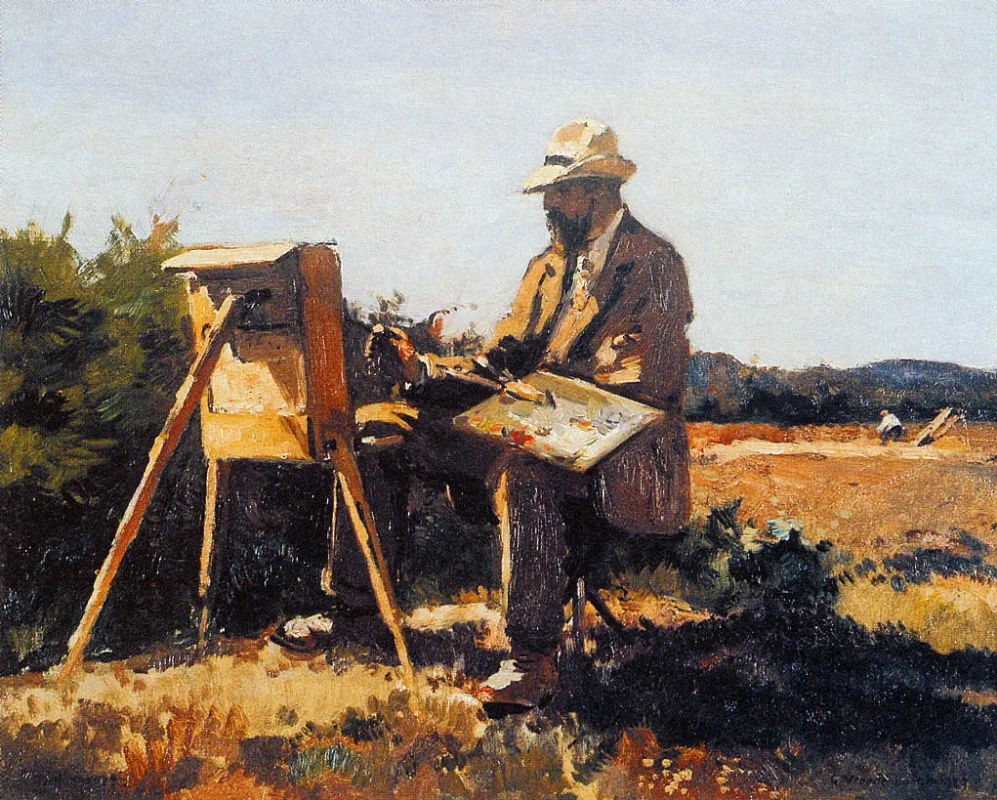 Атрибуты искусства - предметы, неизменно присущие худо-жественному творчеству.

Художественное творчество - вид деятельности человека, в которой создаются произведения искусства.
«Бетховен сочиняет» К. Шлессер
«Художник на пленэре» Ю. М. Пэн
«Портрет Ф. Шопена»Э. Делакруа
Памятник Ф. Шопену в Варшаве (скульптор В. Шимановский)
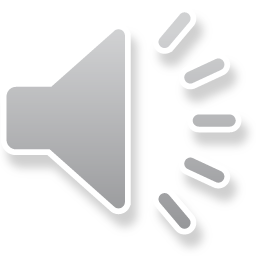 Стихотворение «Шопен» французский писатель Марсель Пруст:
Шопен, ты словно море выплаканных слез, 
Круженье, виражи и игры над волной 
Воздушных бабочек, стремительных стрекоз. 
Мечтай, люби, чаруй, баюкай, успокой. 
Мятежный страстный звук внезапно оборвет 
Поток страданий - твой немыслимый каприз, 
Так бабочка легко исполнит перелет
С фиалки скромной на причудливый нарцисс,
Но пламенный восторг все ж полон горьких нот.
Вода озерная и бледный лунный свет 
Твой благородный лик оправили в печаль,
Но на рассвете вновь ты призываешь даль,
И солнце разольется радостно в ответ.
Оно сквозь слезы улыбается как прежде,
Даруя светлый луч утраченной Надежде!
ПАМЯТНИК КЛОДУ ДЕБЮССИ В ПАРИЖЕ
Скульптура Ференц Лист, Ужгород
ПАМЯТНИК АРНО БАБАДЖАНЯНУ
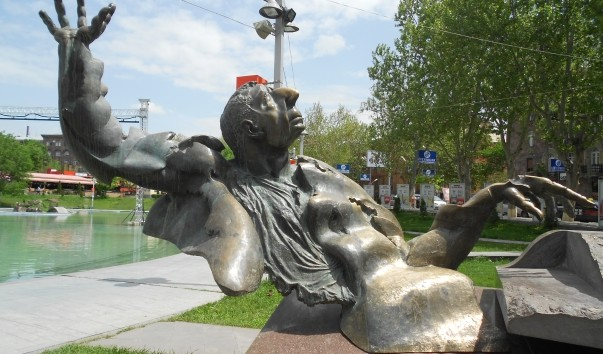 Памятник Араму Хачатуряну
ПАМЯТНИК БЕТХОВЕНУ
ПАМЯТНИК РЭЮ ЧАРЛЬЗУ
Портрет танцовщицы Камарго, Никола Ланкре
«Ученица балетного училища» Н. И. Жуков
Скульптуру «Маленькая танцовщица» Э. Дега
Устно по цепочке дополнить предложение:
— Если бы я был ... (живописцем, скульптором, музыкантом, танцором и т. д. на выбор), то рассказал бы о ....